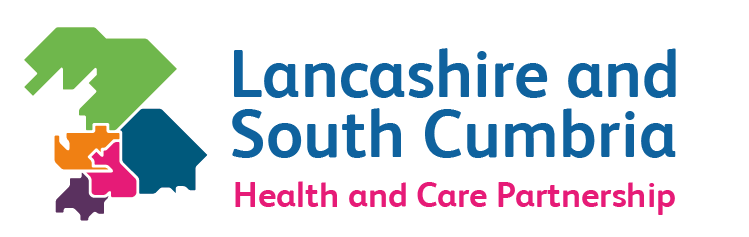 https://www.lscthub.co.uk/socialcare/
The need for investment in staff
Skills for Care: 
highlighted a reduction of nearly 10 percentage points in the average turnover among care professionals who received a high level of training and development, compared to those care workers who received minimal training.*1
94% of care Employers with a turnover of less than 10% told us that their main activity contributing to workforce retention was investing in learning and development*2
Better outcomes for services were reported, due to lower staffing turnover and higher CQC ratings when employers had high levels of learning and workforce development *3

Wider health and care workforce development and training is also needed to support the delivery of care. *4
[Speaker Notes: *1 Skills for Care data 2021-22
*2 Retaining your workforce (skillsforcare.org.uk)
*3 Skills for care state of care report (2022) (Holloway, et al 2022). 
*4 NHS Long Term Workforce Plan 2023, section108]
Delivery of SCTH
The Social Care Training Hub (SCTH) brings together education and training resources as a ‘go to’ place for any information about workforce, education, and development, including support and information about apprenticeships and student nursing placements.
Apprenticeships
Social Care Apprenticeships - Lancashire and South Cumbria Training Hub (lscthub.co.uk)
Support and information for social care providers in career development, workforce planning though apprenticeships, levy transfers, T Level placements
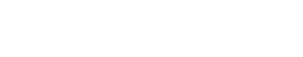 Placements of student nurses in nursing homes
Social Care Placements - Lancashire and South Cumbria Training Hub (lscthub.co.uk)
Auditing, training and onboarding nursing homes and engagement with Universities 
Practice Education Facilitator Support to providers and students
Fully funded training for all Social Care staff
Clinical CPD for social care nurses Social Care Nurses and Nurse Practitioners - Lancashire and South Cumbria Training Hub (lscthub.co.uk)
CPD training for all care staff Social Care Training - Lancashire and South Cumbria Training Hub (lscthub.co.uk)
Elearning, resources and wellbeing guides Social Care Resources - Lancashire and South Cumbria Training Hub (lscthub.co.uk)
Training Delivery in Focus
Focus on developmental skills (not mandatory care sector training)
Deterioration tools - RESTORE 2, Nutrition/ hydration, Falls, End of life care, Diabetes management, Oral health care, Medications management, Leg ulcer management, 
Clinical CPD for care staff - Catheter care, Stoma care, Enteral feeding, Phlebotomy
Challenging behaviour, Dementia, Leadership training, Activities training, Fire risk evaluation, Recording and reporting, Modern slavery, 
Form available on our website to request specific training
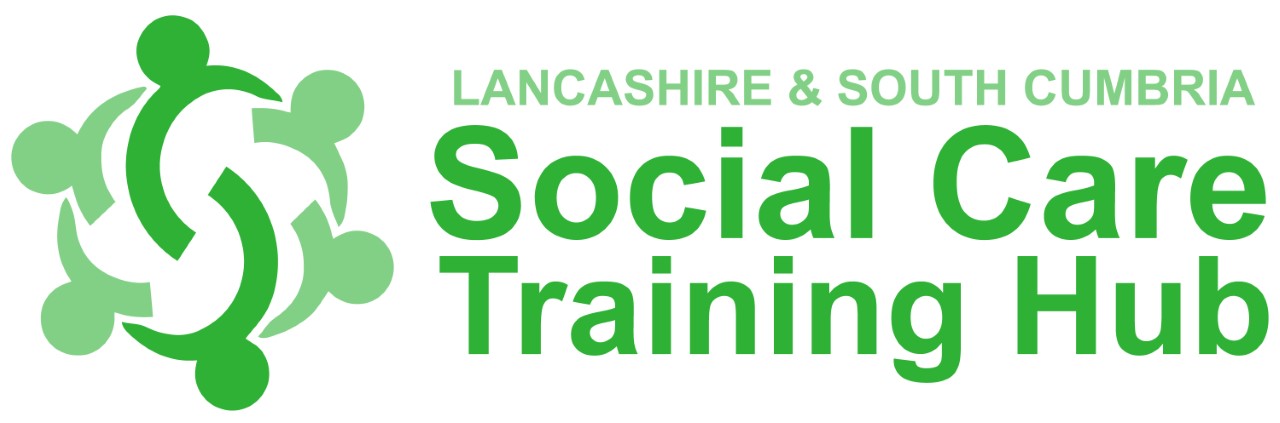 Social Care Training Hub
Updates
SCTH website now includes: specific pages for leadership, student placements and clinical nurse training, in addition to apprenticeships, elearning, training and resources
Institute for Health and Social Care Management Membership – for social care managers, deputies & senior care staff in social care settings. Latest offer from IHSCM – in person High performance Leadership course
Translating Care Programme – for internationally recruited care staff to upskill in UK Social Care skills, 
Email mbpcc.lscsocialcare@nhs.net
Feedback
‘I attended Diabetes Training online. It was very informative and the trainer was able to explain the types, symptoms and treatment of diabetes clearly. Moreover, she made us involved during the training as we were allowed to ask questions during the session.’
“From a professional viewpoint, this training has also built strong relations with the GP surgery as there is a mutual confidence that we have the same values and objectives in terms of patient care.  

As a practitioner, I feel like part of the surgery team and have good working relations with many of the staff there and I think this extends out to many of the nurses within the home.  

For me this is true collaborative working.”
“It improved my confidence level to perform the skills in my clinical settings”
“Dawn, and the service she provides, has been invaluable to us. She has supported us to become approved for the TNA course - something we had been trying to do alone for almost 12months with little progress. Dawn has also supported us in finding suitable apprenticeship courses for our staff including the Assistant Practitioners course. She has helped us with making links with providers, setting up meetings, checking qualifications meet course criteria, levy transfers and completing the necessary paperwork. 
Without Dawn and this service, we would not have been able to offer our employees with these fantastic training and development opportunities.”
“Teaching is excellent, whatever is taught us coordinates with the residents in my care home. The course has increased my knowledge to understand the residents and provide appropriate care and support.”
“Gave me a lot more insight and expanded my knowledge to better care for residents which I can take back to the team”
“This training has been so much of an eye opener for me. I will be able to plan, implement and evaluate on each individual wound care and assess the impact the wound is having on the individual, and possibly re-plan care.”
“In terms of value, the positive impact for our residents, staff and the wider NHS, has been immeasurable. Our residents receive treatment in a far shorter time than would be possible if clinicians from the surgery had to make the visit to examine, and given the current pressures on the NHS this also reduces the workload for the practices.  The examination is done by nursing staff within the home who not only know the resident well but also have access to current information such as dietary intake, bowels etc.  Fair to say this has also prevented many unnecessary home visits being requested and from a personal perspective, gaining the skills provided within the course was essential to complete an accurate clinical examination which I am comfortable to also enter on to GP records.”
‘The session was really useful and it is good to know we have a PEF, who we have actually met and who we can contact if we need advice'
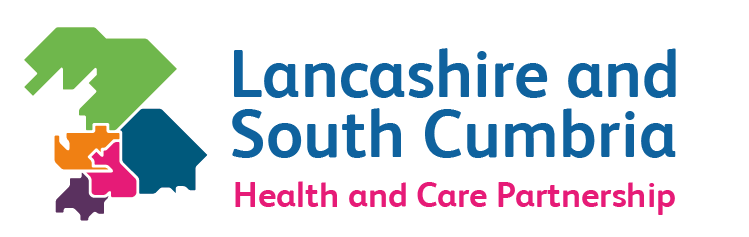 https://www.lscthub.co.uk/socialcare/
For further information please contact Liz Williams e.williams18@nhs.net or mbpcc.lscsocialcare@nhs.net

October 2023